МІСТО НАД СТАВОМ
Як в казці, місто з озера встає.Його ми по війні відбудували...З Тернополем надії пов'язали,Спасибі тобі, місто, що ти є.Троянди цвіт і небо голубеЗ вокзалу всіх приїжджих зустрічали...Таким усі тебе запам'ятали,Таким, мій краю, любимо тебе.Чарівне місто в урочистий день!Прийдім усі до нього нині щиро...Стрічай усіх гостей добром і миром,Тернопіль — місто праці та пісень!

  (Ігор Філик, смт Вишнівець Збаразького району)
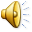 До 66-ої річниці Визволення Тернополя                                  15 квітня 1944 року:
Панорама фронтового Тернополя:
Як це було ?:
З 8 березня 1944 р. у ході Проскурівсько-Чернівецької  наступальної операції розпочався штурм “міста-фортеці” Тернополя підрозділами І-го Українського фронту. У визвольних боях за Тернопіль брали участь 4 дивізії, 15 полків, 3 батальйони і один дивізіон ЧА, які відзначилися в боях за місто та одержали звання Тарнопільських (так іменувався за Польщі). І до тепер у Росії декілька військових частин носять назву Тарнопільських. Тут у боях вперше німці використали фаустпатрони. Відомий радянський письменник Симонов, що на той час працював військовим кореспондентом, назвав Тернопіль “другим Сталінградом”. Водночас маршал Жуков, війська якого визволяли  місто, у своїх спогадах писав: “Тут розгорілася битва, яких ми не бачили з часів Курської дуги”. До оточеного міста пробивалось ззовні німецьке угрупування з бронетехнікою. Втрати наших воїнів були значними - близько 47000 чоловік. Але про рахунок жертв  не йшлося. Адже, якщо Одесу і Львів німці фактично відразу залишили , то Тернопіль довелося штурмувати більше місяця і двічі брати, так як радянські війська щойно “взявши” місто, виявились оточеними мало чисельними німецькими частинами. У ході боїв фактично все місто було знищене. Із  4500 будівель, які були у Тернополі, 3000 були повністю зруйновані, а інші - наполовину.  15 квітня 1944 р. Москва салютувала доблесним визволителям Тернополя 20 артилерійськими залпами  із 224 гармат.
Радянська карта Проскурівсько-Чернівецької наступальної операції:
Німецька карта контрнаступальних дій проти військ І-го Українського фронту:
Самохіна гармата "Wespe" на вул.Микулинецькій. Зверніть увагу - на задньому плані дзвінниця церкви на рогатці і будинки сучасної вулиці Острозького. Деякі збереглись і донині.
Реконструкція залізничного вокзалу 		за німецької окупації:
Німецькі воєначальники, які відповідали за оборону Тернополя:
Командувач групи армій "Південь" Еріх фон Манштейн
Командир 48-го танкового корпусу Герман Бальк
Німецькі воєначальники, які відповідали за оборону Тернополя:
Комендант Тернопільського гарнізону, генерал-майор  Егон фон Нейндорф
Командир бойової групи "Фрібе" оберст Вернер Фрібе
Діорама “Визволення Тернополя”,Тернопільський краєзнавчий музей
Піхотинці 302-ої стрілецької дивізії Кучеренка та артилеристи на вулицях Тернополя:
Радянські воєначальники, які керували визволенням Тернополя:
Генерал-полковник І.Д.Черняховський - командуючий 60-ю армією, яка визволяла Тернопіль від німецько-фашистських загарбників у 1944 р.
Командувач 1-го Українського фронту Жуков Г.К. (з 1 березня 1944 р.)
Радянські воєначальники, які керували 	визволенням Тернополя:
Командир 4-го гвардійського 	танкового корпусу, маршал  	СРСР  Полубояров П.П.
Командир 15-го стрілецького корпусу, генерал-полковник Людніков І. І.
Вони визволяли Тернопіль:
Командир 302-ї стрілецької          дивізії (згодом  Тернопольської),                    	полковник Кучеренко М.П.
Командир 322-ї стрілецької дивізії, заст. Нач. Штабу 60-ї арміїї, генерал армії Лащенко П.М.
Вони визволяли Тернопіль:
Гвардії ст. лейтенант М.Г. Карпенко           14-15 квітня біля с. Великий Ходачків знищив 7 танків, 3 бронетранспортери і 70 німецьких солдат. Загинув у липні 1944 р.
Гвардії молодший лейтенант В.А.Чалдаєв 14 квітня підбив на своєму Т-34 три, а наступного дня - 6 німецьких танків, знищив багато гітлерівців і сам загинув
У боях на вулицях Тернополя:
Вони визволяли Тернопіль:
Гвардії мол. лейтенант  Г.В.Танцоров палаючою самохідкою разом з екіпажем пішов на таран німецької техніки і згодом у ході рукопашної сутички загинув
19-річний, гвардії рядовий , телефоніст  А.П.Живов   4 квітня 1944 р. закрив своїм тілом амбразуру фашистського дзота
Вони визволяли Тернопіль:
Гвардії рядовий М.Г.Пігорєв 21 березня 1944 р. біля с.Романівка закрив власним тілом амбразуру фашистського дзоту
Гвардії лейтенант  Б.К. Кошечкін на Т-34 вивів з ладу ворожий бронепоїзд, два танки, десятки автомашин,  протитанкових гармат і гітлерівців
ПРИКАЗВЕРХОВНОГО ГЛАВНОКОМАНДУЮЩЕГО
Маршалу Советского Союза Жукову
	Войска 1-го Украинского фронта после упорных уличных боев полностью овладели областным центром Украины городом Тарнополь – крупным железнодорожным узлом и сильным опорным пунктом обороны немцев на львовском направлении.           															В боях за овладение Тарнополем отличились войска генерал-полковника Курочкина, генерал-лейтенанта Людникова, генерал-майора Попова, генерал-майора Мищенко, полковника Игначева, полковника Кучеренко, полковника Волковича, полковника Лащенко; артиллеристы генерал-майора артиллерии Фролова, генерал-майора артиллерии Волкенштейна, генерал-майора артиллерии Волчек, полковника Богатырева, полковника Дзевульского, полковника Любимова, полковника Реутова, полковника Титенко, полковника Чеволы, полковника Белова, подполковника Базыленко; танкисты генерал-лейтенанта танковых войск Полубоярова, генерал-майора танковых войск Романова; летчики генерал-майора авиации Каманина, генерал-майора авиации Галунова, генерал-майора авиации Федульева, полковника Юзеева и саперы полковника Серебрякова.							В ознаменование одержанной победы соединения и части, наиболее отличившиеся в боях за освобождение Тарнополя, представить к присвоению наименования “Тарнопольских” и к награждению орденами.								Сегодня, 15 апреля, в 20 часов столица нашей Родины Москва от имени Родины салютует доблестным войскам 1-го Украинского фронта, овладевшим городом Тарнополь, двадцатью артиллерийскими залпами из двухсот двадцати четырех орудий. 														За отличные боевые действия объявляю благодарность руководимым Вами войскам, участвовавшим в боях за освобождение Тарнополя.															Вечная слава героям, павшим в боях за свободу и независимость нашей Родины!
	Смерть немецким захватчикам!
	Верховный Главнокомандующий	Маршал Советского Союза И. СТАЛИН
	15 апреля 1944 года, № 109
Вулиці визволеного, знівеченого Тернополя:
Вулиці визволеного, знівеченого Тернополя:
Вулиці визволеного, знівеченого Тернополя:
Вулиці визволеного, знівеченого Тернополя:
Вулиці визволеного, знівеченого Тернополя:
Вулиці визволеного, знівеченого Тернополя:
Реконструкції:
Реконструкції:
Реконструкції:
Реконструкції:
Реконструкції:
Реконструкції: